La asistencia las jornadas de práctica se corroborara con la actividad de entrega de diario a diario en escuela en red .
Diario de la alumna
Jardín de niños Ramón G. Bonfil
2° y 3° B
Educadora practicante: Belén Zapata Castillo
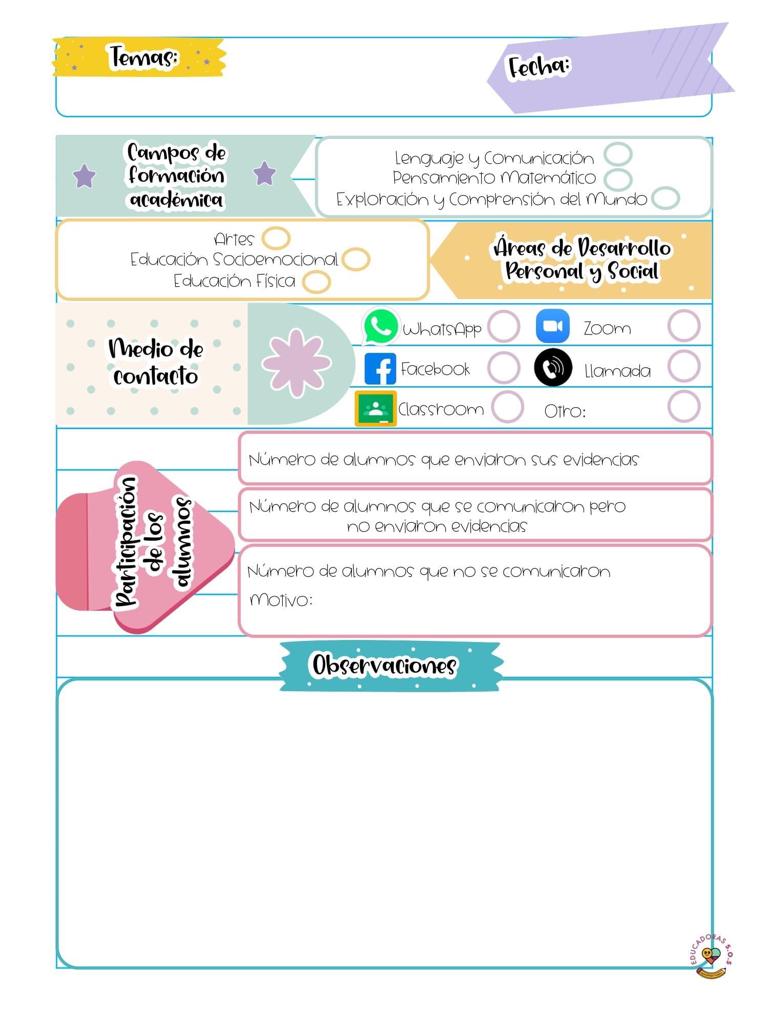 22/04/2021
5
1
27
Pensamiento matemático 
Construcciones
Lenguaje y comunicación 
¿Qué es mejor?
Tangram 
Recordar las piezas que conforman el tangram. Mencionar figura, lados, pequeño-grande, líneas diagonales. 
¿Qué figuras identificaste?
¿Qué figuras/modelos podemos formar con el tangram?  
Mencionar características para que adivinen de que figura se trata
Toca, adivina y reproduce. Mostrar formas con cuerpos geométricos, observa la construcción. Vamos a utilizar cuerpos geométricos, buscarlos los que necesitas para reproducirla.
Cilindro: dos caras planas circulares y cara lateral que es curva. 
Cubo: cuatro caras del mismo tamaño
Reconocer y reproducir modelos con ayuda de figuras y cuerpos geométricos. 
Buscar formas alrededor
Cuento: La verdad según Arturo. 
-Tim Hopgood y David Tazzyman
¿Que opinas de lo que hizo Arturo a lretorcer la verdad?
¿Que harías tu si estuvieras en el lugar de Arturo?
¿Que opinas de lo que hizo la mamá de Arturo al enterarse de la verdad? 
Opinion personal: son las ideas que tenemos respecto a algo o alguien y explicar porque, podemos estar o no de acuerdo, lo importante es escuchar y repetar las opiniones de los demas. 
Juego: ¿Cual es mejor? Mostrar imagenes: Noche-día, perro-gato, el monstruo de colores- monstruo comelo todo, Yo puedo-soy uno cuando estoy solo, explicar por que y anotar quién prefiere cada cosa.
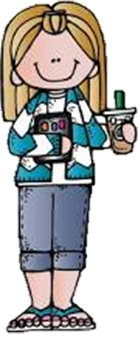